Exploration des synergies entre les technologies immersives et l’Intelligence Artificielle pour un Enseignement Inclusif
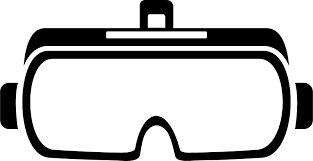 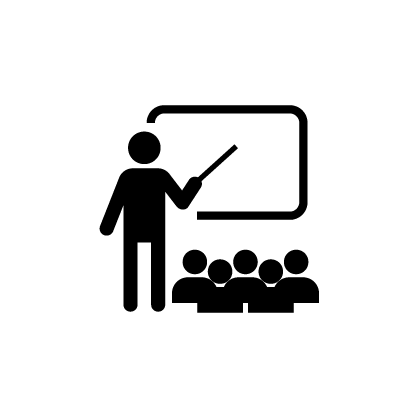 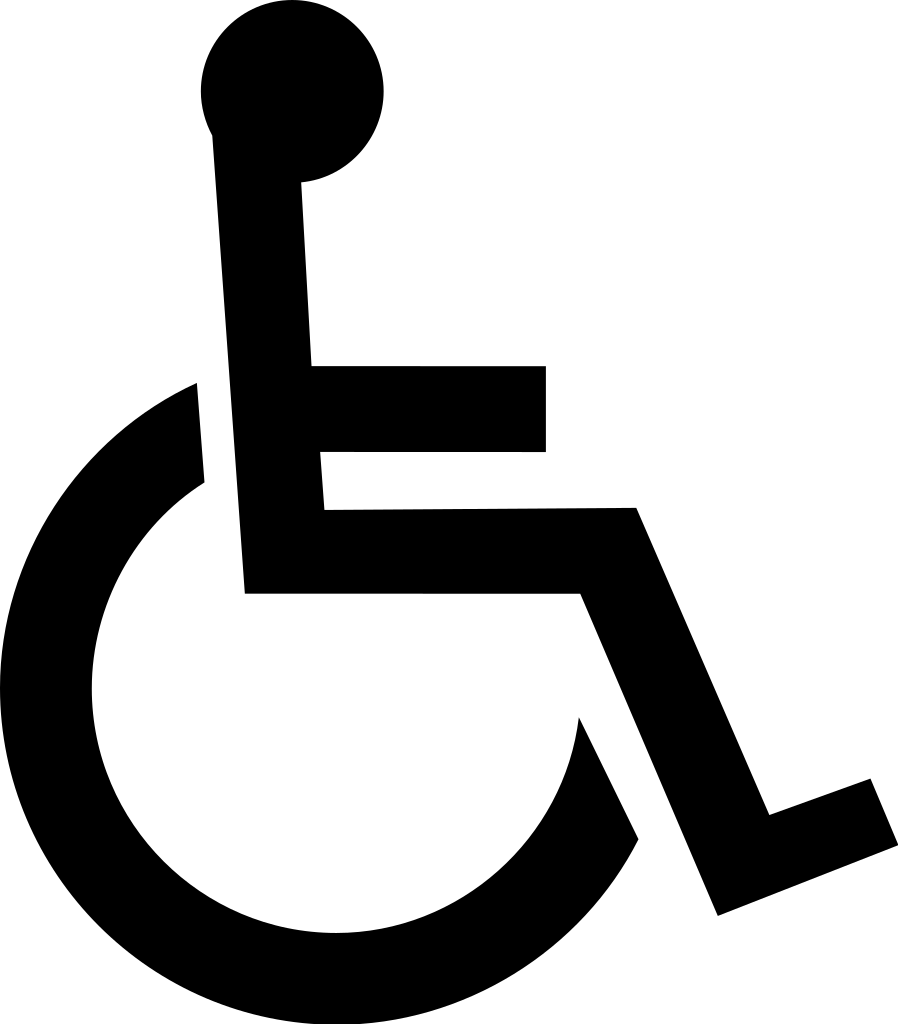 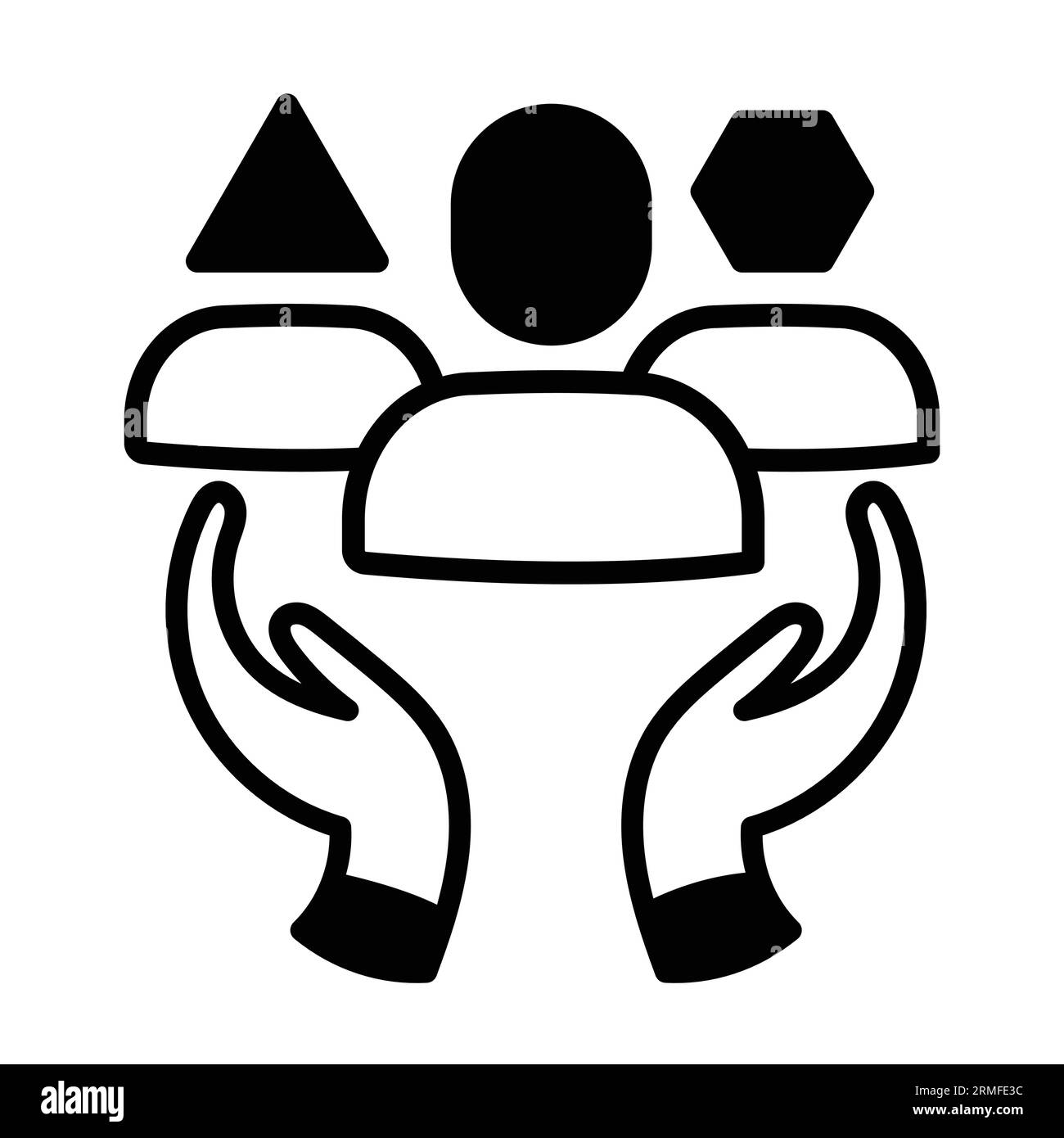 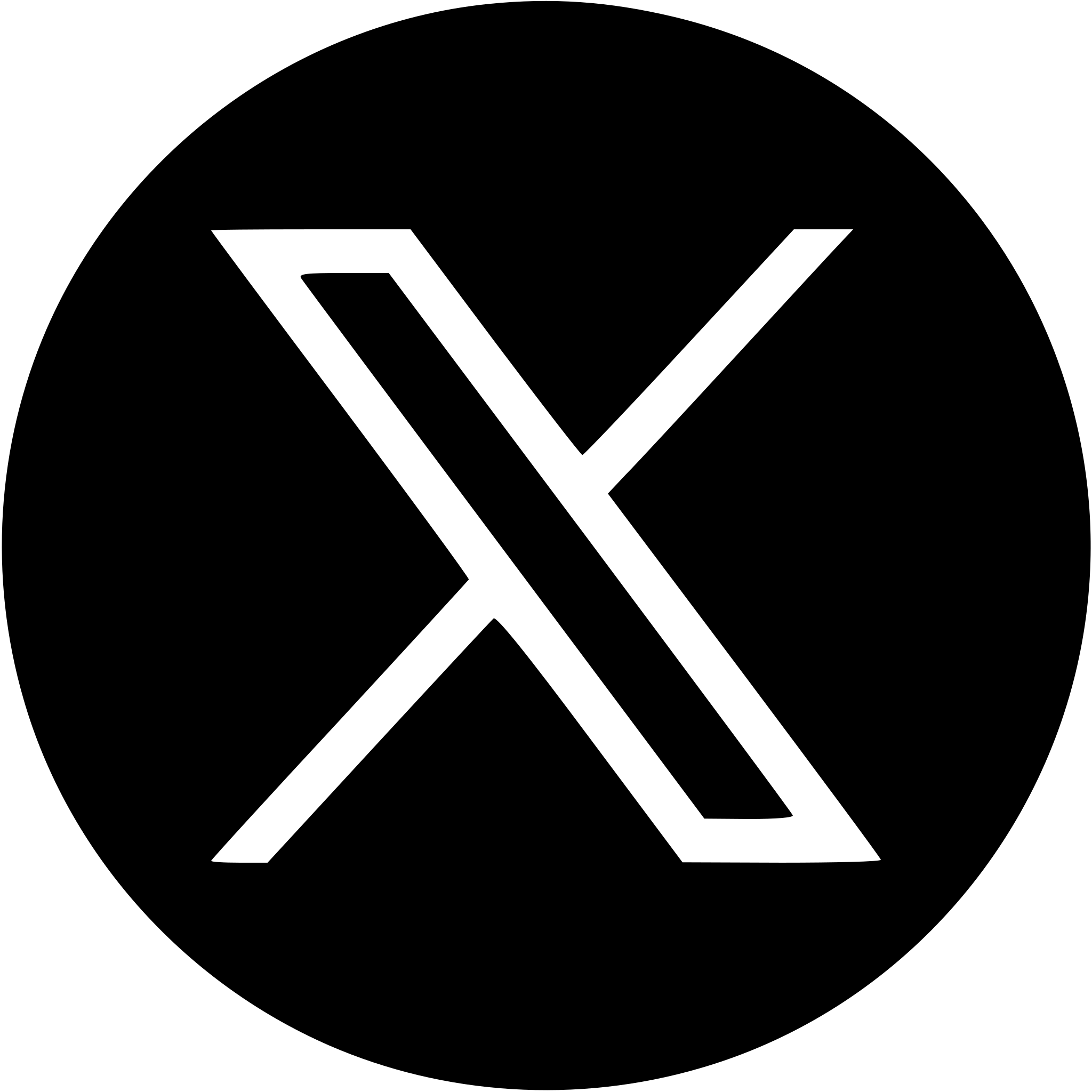 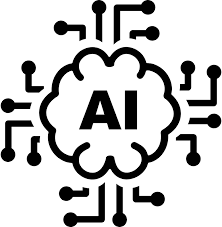 Malak KANAAN
malak.kanaan@ensam.com